Posiedzenie Grupy Roboczej ds. KSOW – 20 maja 2022 r.
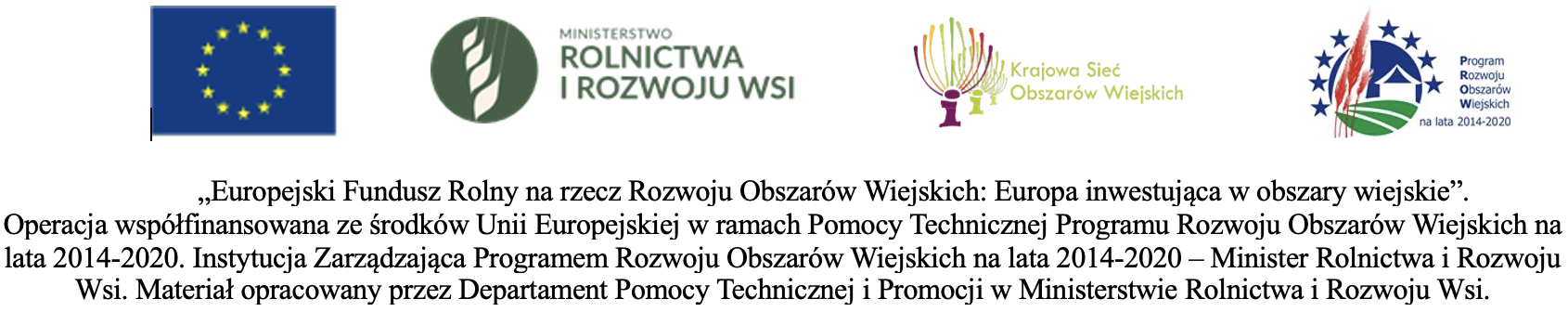 Operacje własne - propozycje tematów operacji własnych na  2023 rok- zwiększenie ilości realizacji operacji z działań podstawowych KSOW,- operacje powinny odzwierciedlać charakterystykę regionu i jej potrzeby (samorządy województw),- unikanie powtarzania tych samych operacji w kolejnych latach.
Przykłady tematów operacji  – SIR
Ochrona środowiska i praktyki pozwalające ograniczyć negatywny wpływ na środowisko (zarówno w produkcji rolniczej, produkcji i dystrybucji żywności np. ekologiczne opakowania do żywności). 
Gospodarka w obiegu zamkniętym.
Zwrócenie uwagi na zmiany klimatu i ekstremalne zjawiska pogodowe. 
Gospodarka wodna – nie ograniczać zagadnienia tylko do wód opadowych.
Cyfryzacja i wykorzystywanie nowoczesnych technologii informatycznych np. aplikacji wspomagających podejmowanie decyzji. 
Wykorzystanie nowych technologii w produkcji rolnej, w tym ograniczających negatywny wpływ prowadzonej działalności na środowisko.
cd.
Wykorzystanie małych gospodarstw do wyspecjalizowanej produkcji – przykłady dywersyfikacji dochodów i zmian w sposobach prowadzenia małych gospodarstw. 
Małe przetwórstwo, RHD, krótkie łańcuchy dostaw żywności. 
Gospodarstwa opiekuńcze – jako nowość w Polsce w obszarze społecznym i na obszarach wiejskich.
Tematy, które można wziąć pod uwagę przy planowaniu operacji w ramach KSOW:
Reklama RHD w mediach, promowanie związków małych producentów, promocja wspólnych działań lokalnych producentów, organizowanie przestrzeni do sprzedaży. 
Etyka żywności, zarówno na etapie producenta, pośrednika i konsumenta (przeciwdziałanie marnowaniu żywności). 
Zrozumienie specyfiki obszarów wiejskich i wsi przez mieszkańców miast lub osoby przeprowadzające się na wieś – wieś to miejsce pracy rolnika i przestrzeń o funkcji produkcyjnej, a nie tylko sielski krajobraz.
Problem samotnych rolników, którzy nie mogą opuścić gospodarstwa nawet na 1 dzień – pokazanie funkcjonującego w innych krajach modelu „rolnika zastępcy”. Jako nowość w Polsce w obszarze społecznym i na obszarach wiejskich.
Przykłady tematów operacji – samorządy województw
Odnawialne źródła energii – dobre praktyki na obszarach wiejskich (biogazownie, fotowoltaika, przykłady spółdzielni energetycznych, samowystarczalność energetyczna).
Zarządzanie wodami opadowymi – dobre przykłady małej retencji.
Nowe modele organizacji produkcji i sprzedaży - krótkie łańcuchy dostaw, RHD, MOL (w tym dobre przykłady produkcji i sprzedaży produktów ekologicznych i regionalnych).
Regionalizacja operacji w zależności od charakterystyki i potrzeb danego województwa (np. produkt górski – produkcja, promocja, sprzedaż, działalność rolnicza / tradycyjna na obszarach górskich / podgórskich).
Przykłady efektywnego funkcjonowania inkubatorów przedsiębiorczości na obszarach wiejskich.
Przykłady dobrych praktyk dot. pozarolniczej działalności gospodarczej na obszarach wiejskich (np. wytwórstwo, usługi).
cd.
Dobre przykłady inteligentnych wiosek (smart villages).
Przekazywanie kompleksowej wiedzy dla absolwentów szkół rolniczych „Od szkolnej ławy do praktyki” (m.in. na temat: możliwości pozyskiwania środków unijnych, prezentacji dobrych praktyk, wykorzystania innowacyjnych rozwiązań w rolnictwie, w tym wykorzystanie rozwiązań cyfrowych, RHD, MOL, małego przetwórstwa, certyfikacji, uprawy i sprzedaży żywności ekologicznej, wykorzystania odnawialnych źródeł energii i gospodarowania zasobami wodnymi w gospodarstwie rolnym, przykładów działalności pozarolniczej, zrzeszania się rolników w celu realizacji wspólnych przedsięwzięć).
Identyfikacja, gromadzenie i upowszechnianie dobrych praktyk – ciekawe projekty zrealizowane w ramach działań PROW 2014-2020.
Przykłady tematów operacji– poziom krajowy
Informowanie o Planie Strategicznym WPR
Wspieranie projektów / pomysłów, które przygotowują interesariuszy do przyszłych potrzeb i wymagań (PS WPR).
Wypracowanie zabezpieczeń dochodu rolniczego, czy to na skutej klęsk żywiołowych, czy też chorób (ASF itp.), w tym systemy ubezpieczeń.
 Upowszechnianie wiedzy w zakresie Instrumentów Finansowych.
Odnawialne źródła energii, biogospodarka oraz spółdzielnie energetyczne.
Zapobieganie suszom, gospodarka wodna. Istnieją ważne przykłady w innych krajach.
Sprawy związane z wykluczeniem społecznym oraz ze starzeniem się społeczeństwa na obszarach wiejskich.
Wsparcie dla przetwórstwa w gospodarstwach jak i na rzecz sprzedaży bezpośredniej.
Tematy operacji partnerów KSOW na 2023 rok:
Klimat, środowisko i biogospodarka – wymiana i upowszechnianie wiedzy i doświadczeń. 
Przedsiębiorczość na obszarach wiejskich oraz poprawa sytuacji rolnika w łańcuchu dostaw – wymiana i upowszechnianie wiedzy i doświadczeń.
Tradycja i dziedzictwo kulturowe wsi – wymiana i upowszechnianie wiedzy i doświadczeń dotyczących ginących zawodów, lokalnego rękodzieła i produktów lokalnych.
Rozwój lokalny – wymiana i upowszechnianie wiedzy i doświadczeń.
Nowoczesne i innowacyjne rozwiązania oraz dobre praktyki w rolnictwie i na obszarach wiejskich – wymiana i upowszechnianie wiedzy i doświadczeń.
Wymiana i upowszechnianie wiedzy i doświadczeń dotyczących ograniczania strat i marnotrawstwa w łańcuchu dostaw żywności.
Wymiana i upowszechnianie wiedzy i doświadczeń dotyczących zarządzania wodami opadowymi, w tym małej retencji i oszczędnego gospodarowania wodą w rolnictwie i na obszarach wiejskich.
Plan Operacyjny -kiedy nie trzeba zgłaszać zmian Planu Komunikacyjnego
Aktualizacja budżetów zakończonych operacji (chyba, że oszczędności zasilą inną operację lub wydano więcej niż zaplanowano)
Drobne zmiany form realizacji operacji (np.: 2 spoty w radio i 3 w tv, na: 1 w radio, 4 w tv; rezygnacja z jednego elementu kampanii – np.: prasa, tv i SM na: tv i SM)
Zmiany harmonogramu w ramach danego roku (np.: z I-IV kw. na: III-IV kw.)
Zmiana wskaźników rzeczowych poniżej 15%
Krajowa sieć Wspólnej Polityki Rolnej = Krajowa Sieć Obszarów Wiejskich+ (KSOW+)
Krajowa Sieć Obszarów Wiejskich+ (KSOW+), która jest krajową siecią WPR, o której mowa w art. 126 ust. 1 rozporządzenia o PS, zostanie utworzona w oparciu o istniejącą Krajową Sieć Obszarów Wiejskich (KSOW), w tym Sieć na rzecz innowacji w rolnictwie i na obszarach wiejskich (SIR), umożliwiając:
wykorzystanie zbudowanego potencjału;
 zapewnienie ciągłości jej funkcjonowania;
uwzględniając modyfikacje wynikające z dotychczasowych doświadczeń i szerszego jej zakresu w okresie programowania 2023-2027.
KSOW+ obejmować będzie całą Wspólną Politykę Rolną, tj. zagadnienia dotyczące I i II filaru WPR, a w związku z tym będzie podejmować działania w zakresie tworzenia sieci kontaktów w odniesieniu do wszystkich interwencji określonych w Planie Strategicznym WPR i obejmować będzie szerszy zakres interesariuszy niż KSOW w latach 2014–2022.
Cele KSOW+, w tym działania wspierające EPI i przepływ wiedzy w ramach AKIS
Stworzenie sieci kontaktów na szczeblu krajowym oraz wojewódzkim pomiędzy:

organizacjami i administracją, 
przedstawicielami sektora rolnictwa,
doradcami, 
naukowcami, 
podmiotami zaangażowanymi we wdrażanie innowacji,
innymi podmiotami działającymi w obszarze rolnictwa i rozwoju obszarów wiejskich.
Utworzenie Krajowej Sieci Obszarów Wiejskich+ (KSOW+) będzie służyć następującym celom
zwiększeniu zaangażowania wszystkich zainteresowanych stron w przygotowanie i wdrażanie PS WPR, a także ułatwianie wymiany wiedzy i doświadczeń w zakresie wdrażania Planu; 
poprawie jakości wdrażania PS WPR; 
informowaniu opinii publicznej i potencjalnych beneficjentów o WPR i możliwościach finansowania; 
wspieraniu innowacyjności w rolnictwie i rozwoju obszarów wiejskich oraz włączeniu i interakcji między wszystkimi zainteresowanymi stronami w procesie wymiany i budowania wiedzy; 
rozpowszechnianiu wyników realizacji PS WPR; 
wspieraniu administracji państwa członkowskiego we wdrażaniu PS WPR i przechodzeniu na model realizacji oparty na wynikach; 
wspieraniu zdolności monitorowania i oceny odpowiednich organów.
Cele zostaną osiągnięte przez realizację następujących działań KSOW+
gromadzenie, analiza i rozpowszechnianie informacji o działaniach i dobrych praktykach wdrażanych lub wspieranych w ramach Planu strategicznego WPR, a także analiza rozwoju rolnictwa i obszarów wiejskich związanych z celami szczegółowymi określonymi w art. 6 ust. 1 rozporządzenia o planach strategicznych; 
poprawa zdolności administracji państwa członkowskiego i innych podmiotów zaangażowanych we wdrażanie planów strategicznych WPR, w tym w zakresie procesów monitorowania i oceny; 
tworzenie platform, organizacji forów i wydarzeń ułatwiających wymianę doświadczeń między zainteresowanymi stronami i wzajemne uczenie się, w tym, możliwość wymiany z sieciami w państwach trzecich;
Cele zostaną osiągnięte przez realizację następujących działań KSOW+  cd.
gromadzenie informacji i ułatwianie ich rozpowszechniania, a także tworzenie sieci kontaktów w ramach finansowanych struktur i projektów, jak lokalne grupy działania i grupy operacyjne europejskiego partnerstwa innowacyjnego, a także równoważnych im struktur i projektów; 
wsparcie projektów współpracy między grupami operacyjnymi EPI, LGD lub podobnymi lokalnymi strukturami na rzecz rozwoju, w tym współpracy międzynarodowej; 
rozwijanie powiązań z innymi strategiami lub sieciami finansowanymi przez Unię Europejską; 
wkład w dalszy rozwój WPR i przygotowanie Planu strategicznego WPR na kolejny okres programowania; 
uczestnictwo w działaniach europejskiej sieci WPR i wnoszenie wkładu w jej działalność.
KSOW+ w ramach realizowanych działań wspierać będzie wymianę wiedzy i innowacji w rolnictwie pomiędzy partnerami systemu AKIS. Wsparcie to polegać będzie m.in. na:
ułatwianiu wymiany wiedzy i nawiązywania kontaktów przez interesariuszy systemu (naukowców, doradców, przedsiębiorców, rolników i inne zainteresowane podmioty);  
zapewnieniu forum do wymiany wiedzy i współpracy, w tym w ramach grup lub sieci tematycznych; 
wsparciu nawiązywania współpracy, przygotowania i realizacji projektów interaktywnych, oraz funkcjonujących grup operacyjnych i ich współpracy;  
promowaniu dobrych praktyk w tworzeniu i wdrażaniu nowych lub innowacyjnych rozwiązań w rolnictwie i obszarach wiejskich;  
podnoszeniu poziomu wiedzy i umiejętności interesariuszy systemu; 
tworzeniu lub utrzymaniu platform/forów wymiany wiedzy i informacji pomiędzy interesariuszami; 
upowszechnianiu informacji o realizowanych działaniach, innowacyjnych rozwiązaniach.
Strategia Komunikacji
Strategia Komunikacji określać będzie:
cele i grupy docelowe podejmowanych działań, 
zasady prowadzenia działań informacyjnych i promocyjnych, 
kanały i narzędzia komunikacji,
instytucje zaangażowane w te działania, 
źródło finansowania.
W ramach KSOW+ realizowane będą również działania informacyjno-promocyjne zgodnie ze Strategią Komunikacji. Dokument ten zostanie przygotowany przez IZ w oparciu o unijne przepisy szczegółowe dotyczące stosowania wymogów w zakresie informacji, promocji oraz właściwej identyfikacji wizualnej operacji.
Obowiązki informacyjne beneficjenta zostaną określone w Księdze wizualizacji planu strategicznego WPR
Strategia Komunikacji będzie obowiązywać wszystkie podmioty, które odpowiadają za wykorzystanie środków w ramach Planu.
Struktura sieci
Strukturę organizacyjno-instytucjonalną KSOW+ będą tworzyć: MRiRW, ARiMR, SW oraz JDR

MRiRW – zadania IZ -> opracowywanie krajowych przepisów i wytyczne, nadzór nad funkcjonowaniem Sieci, przygotowanie PD KSOW+ 2023-2027 i SK WPR 2023-2027 oraz ich zmian, akceptacja PO przygotowanych przez JC, + realizacja operacji własnych,
CDR – funkcja jednostki centralnej -> koordynacja funkcjonowania całej sieci, opracowanie Instrukcji dot. zgłaszania operacji do Planu operacyjnego i opracowanie Planu operacyjnego, + zadania na poziomie krajowym (operacje własne),
SW i ODR -> będą realizowały zadania sieci na poziomie regionalnym,
ARiMR -> zadania wyłącznie w zakresie Strategii Komunikacji WPR 2023-2027 
Sieć będzie wspierana przez Komitet Sterujący ds. KSOW+ -> organ opiniodawczo-doradczy MRiRW
W działania sieci oprócz jednostek wsparcia sieci będą zaangażowani jej partnerzy, tj. podmioty aktywnie działające na rzecz rozwoju obszarów wiejskich i rolnictwa, w tym wdrażające innowacje lub opracowujące innowacyjne rozwiązania.
Proponowane formy realizacji działań sieci
spotkania, konferencje, seminaria 
grupy tematyczne (stałe / ad hoc)
analizy, badania i ewaluacje 
szkolenia
platformy wymiany wiedzy i doświadczeń (krajowe i międzynarodowe)
opracowanie publikacji i materiałów informacyjnych
działania informacyjno-promocyjne o szerokim zasięgu – spoty, audycje telewizyjne i radiowe
Funkcjonowanie KSOW i KSOW+ w okresie przejściowym 2023 - 2025
- w lata 2023-2025- będą funkcjonowały dwie sieci: KSOW i KSOW+ (2023 – organizowanie KSOW+, 2025 wygaszanie KSOW)
Dziękuję za uwagę
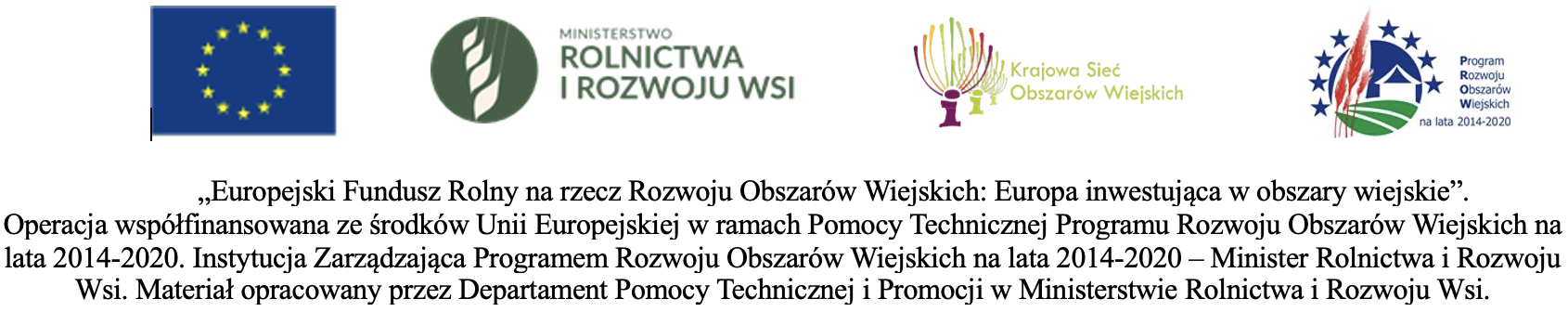